Основные подходы, цели и задачи экологического воспитания.
учитель начальных
классов 
МБОУ СОШ № 16
г. Королёва М.О.
Бычкова Ольга 
Владимировна
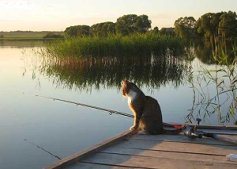 Экология - наука о взаимодействиях живых организмов и их сообществ между собой и с окружающей средой.
(немецкий биолог Эрнст Геккель ,1866 год)
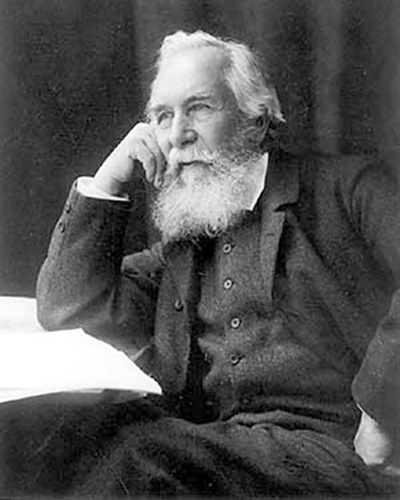 Классическое определение экологии: 
наука, 
изучающая взаимоотношения живой и 
неживой природы.
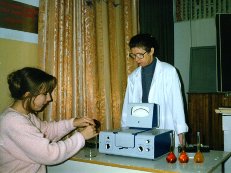 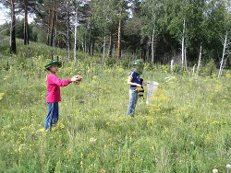 Экологическое воспитание
формирование у человека сознательного восприятия окружающей природной среды, убежденности в необходимости бережного отношения к природе, разумного использования ее богатств, естественных ресурсов.
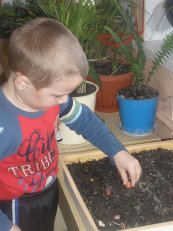 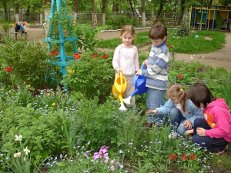 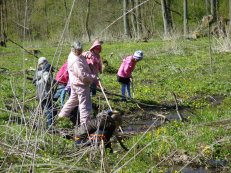 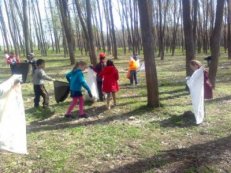 Ц Е Л И :
Обучающая:  усвоение систематизированных экологических знаний и умений, формирование научных основ общей экологической культуры. 

Воспитательная: выражение потребностей общества в личности, органично сочетающей в себе экологически развитые сознание, эмоционально-психическую сферу и владение навыками научно обоснованной практической деятельности.
Основная цель экологического воспитания -
формирование экологической культуры личности в ее широком и глубоком понимании.
Основным принципом формирования экологической культуры в процессе экологического воспитания, является понимание неразрывности природы, культуры, человека и культуросообразной среды воспитания.
Процесс экологического воспитания:
творческая трансляция ценностей экологической культуры в личностные ценности.
Основные подходы экологического воспитания:
Аксиологический
   Культурологический
   Деятельностный
   Компетентностный
Аксиологический подход:
предполагает формирование у детей потребности и способности в реализации ценностного отношения к природе, людям и к себе как части природы.
Культурологический подход:
сфера саморазвития ребенка в пространстве его культурных практик,  развитие творческого потенциала ребенка.
установка на заботу, помощь, созидание,  
          разумное поведение в социоприродной среде 
          (нравственно-моральный компонент),
 экологическое мировоззрение, основу которого составляют экологические знания, приобретенные обучающимся в ходе разнообразных культурных практик (когнитивный компонент),
 смысложизненные ценности как основа для моделирования экосообразного образа жизни (поведенческий компонент).
Деятельностный подход:
последовательное включение учащихся в разнообразные виды самостоятельной активной деятельности, направленной на осознание экологических проблем, на поиск путей решения и непосредственную деятельность по охране окружающей среды.
Компетентностный подход:
способность системно применять экологические знания и умения для самостоятельной и коллективной деятельности при решении социально-экологических проблем.
достижение элементарной и функциональной грамотности, когда на доступном уровне формируются первоначальные знания, поведенческие качества личности – «Не ломай кусты – это плохо»;
достижение общего образования – ребенок приобретает необходимые знания об окружающем мире и овладевает общими способами деятельности – «Жизнь живых существ зависит от того окружения, где они обитают»;

 развитие общих компетенций, связанных с формированием на базе общего образования таких значимых для личности и общества качеств, которые позволяют человеку реализоваться в конкретных видах трудовой деятельности – «Производственная деятельность весьма негативно влияет на окружающую природу»;
овладение культурой, когда подрастающий человек не только осознает материальные и духовные ценности, оставленные в наследство предшествующими поколениями, но и способен адекватно оценивать свое личное участие в развитии общества, вносить свой вклад в непрерывный культурообразующий процесс как собственного социума, так и цивилизации в целом;

 формирование индивидуального менталитета личности – тех устойчивых, глубинных оснований мировосприятия, мировоззрения и поведения человека, которые придают его личности свойства уникальной неповторимости, открытости для обогащения собственных, духовных ценностей и способность к реализации. «Твое личное ответственное поведение – основа качественного изменения сознания общества. Каждый из нас в ответе за будущее окружающей среды».
Задачи:
Воспитание у детей нового экологического сознания, основанного на гуманном, ценностном отношении к природе.

Развитие умений, навыков и опыта применения экологических знаний в практике взаимодействия с окружающим миром.

Формирование культуры взаимодействия с окружающей средой – природной и социальной, основу которой составляют духовно-нравственные ценности.
Задачи (продолжение)
Развитие эмоционально-чувственной сферы, эмпатии, нравственно-эстетического отношения к окружающей среде.

 Создание условий для формирования и реализации школьником активной созидательной личностной позиции в экологической деятельности, готовности к самостоятельным продуктивным решениям в ситуациях нравственно-экологического выбора.
Результатом экологического воспитания
является становление и развитие экологической культуры личности. 
В понимании феномена «экологическая культура» тесно переплетаются идеи экологического, духовно-нравственного, эстетического воспитания и самосовершенствование с акцентом на развитие эмоционально-чувственной сферы личности ребенка.
Экологическая культура:
В А Ж Н О:
направить детей на осознание природы как высшей ценности;

 на познание красоты природы; 

развивать способности чувствовать природу, дорожить ею, беречь ее.
СПАСИБО   ЗА   ВНИМАНИЕ